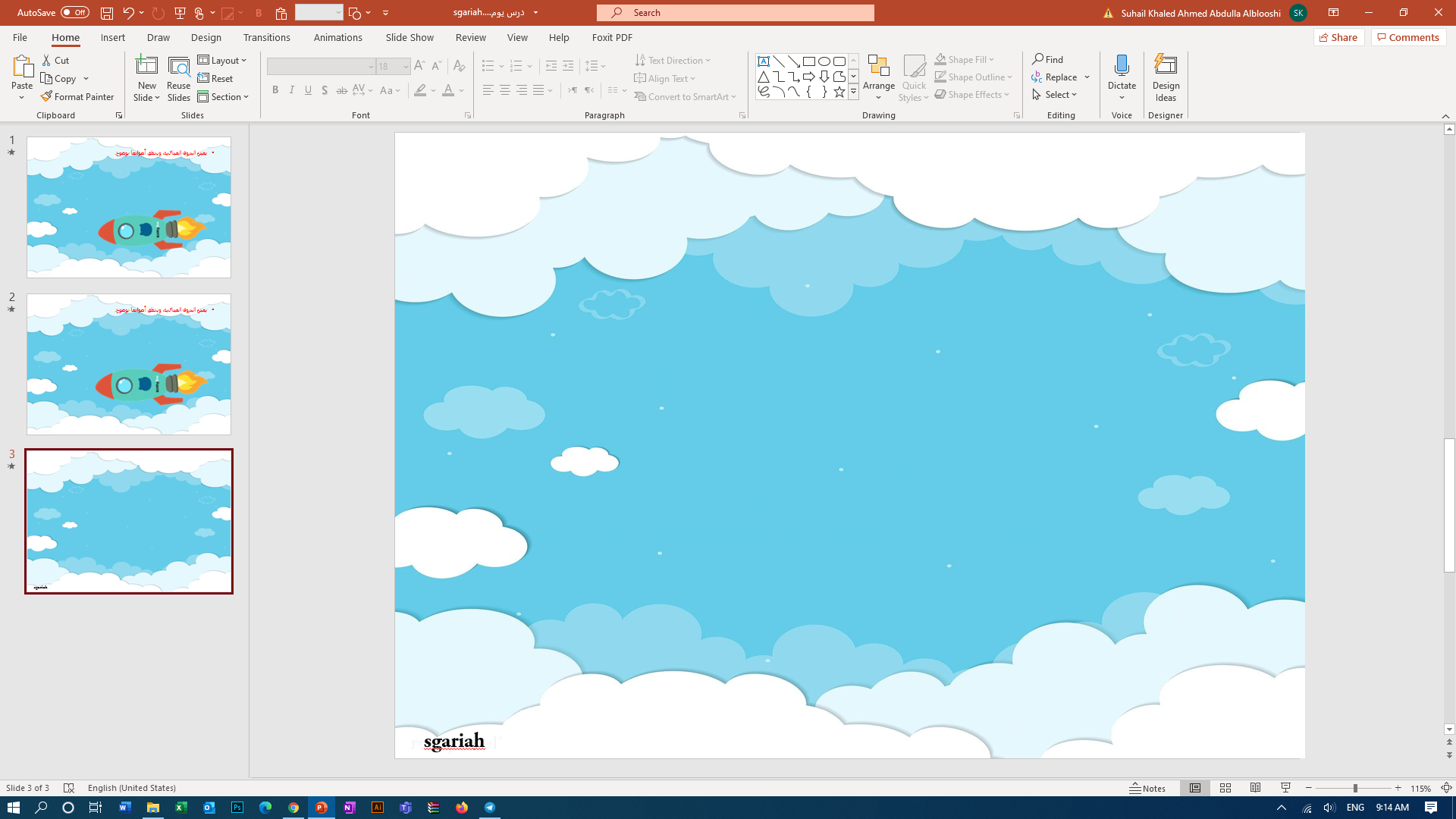 يهجئ الحروف الهجائية، وينطق أصواتها بوضوح.
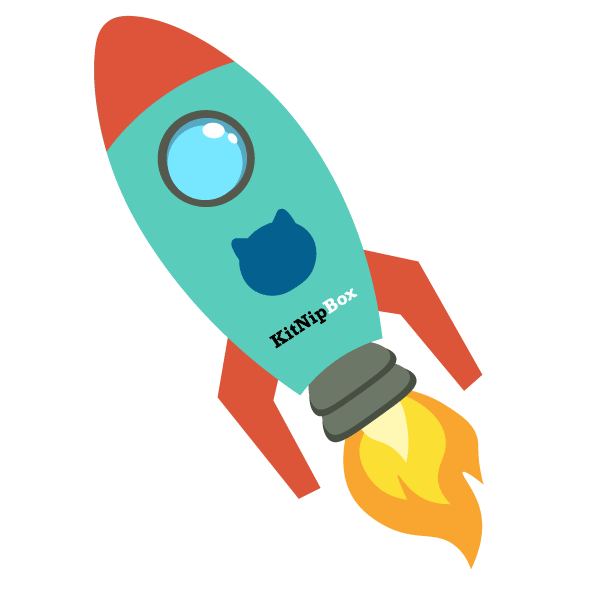 رُ
ز
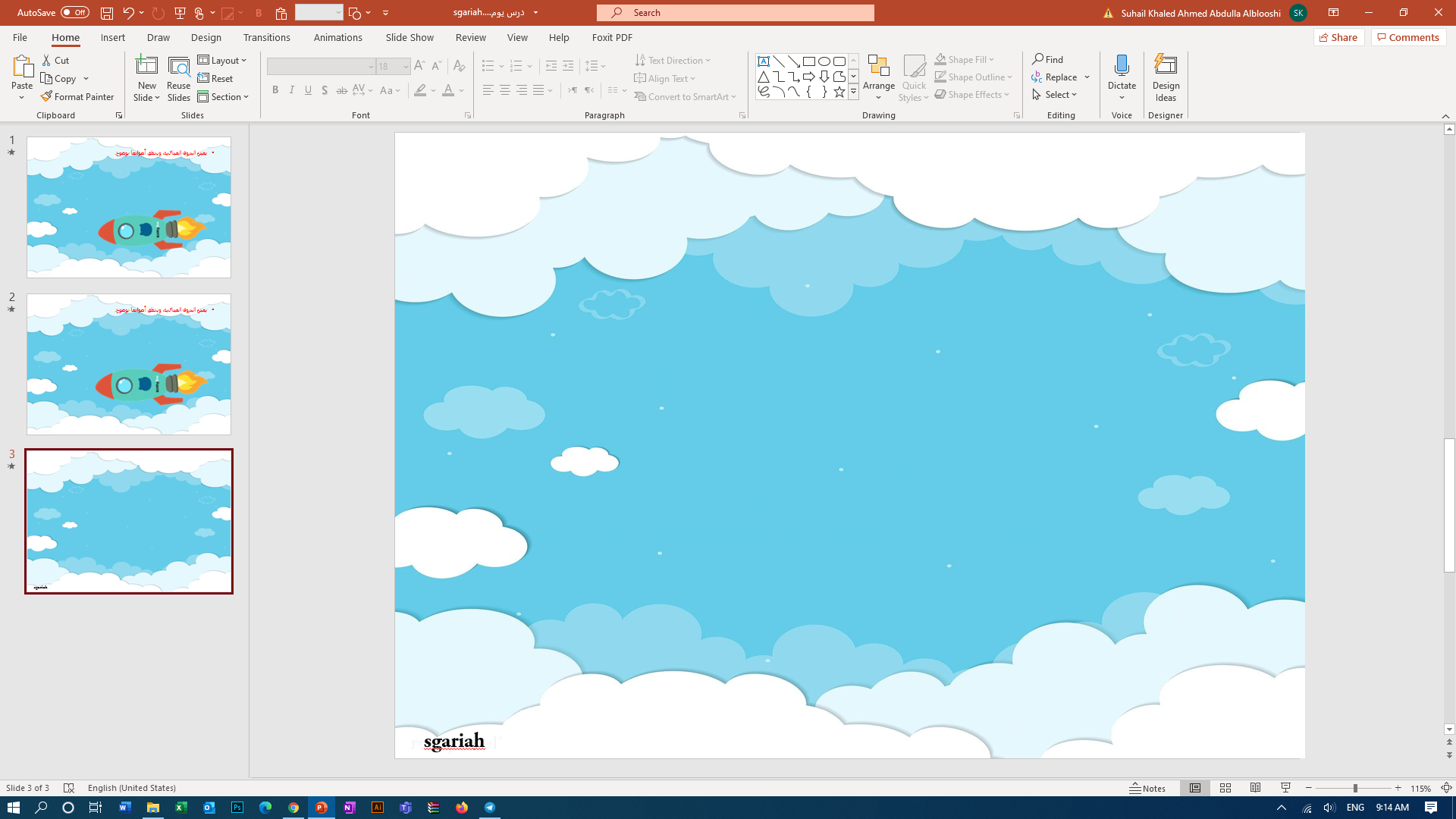 يهجئ الحروف الهجائية، وينطق أصواتها بوضوح.
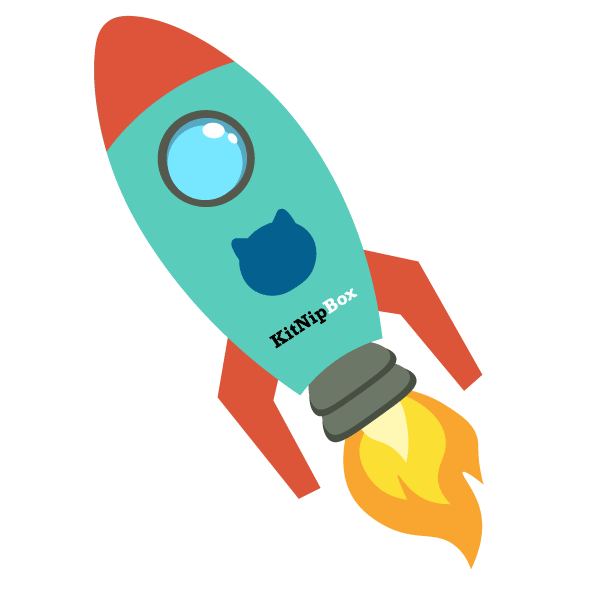 ثَـ
ر
ـو
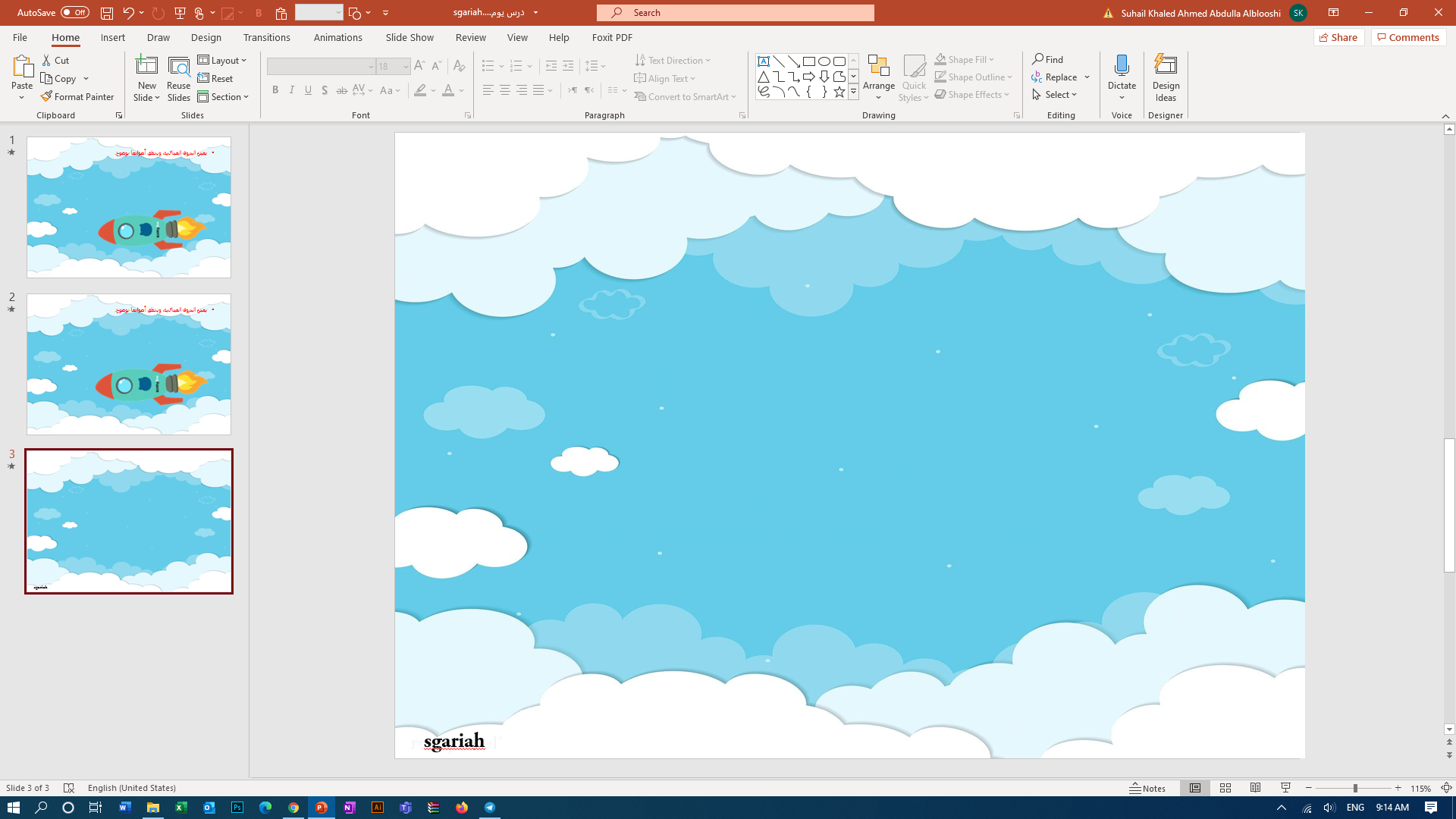 يهجئ الحروف الهجائية، وينطق أصواتها بوضوح.
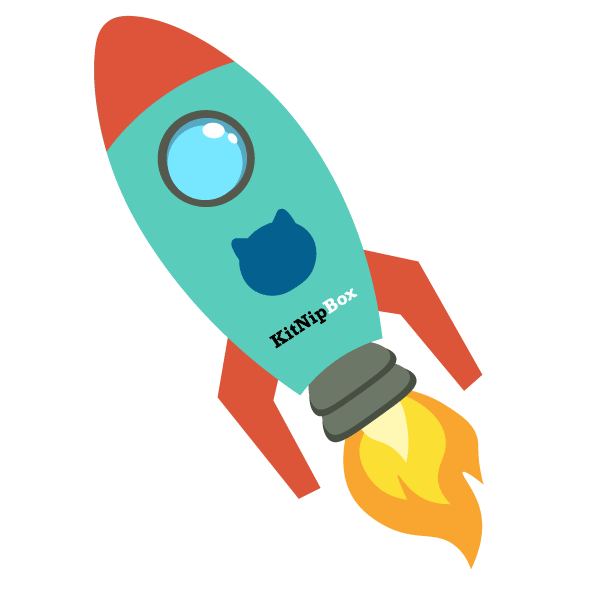 بُـ
ج
ـر